Главные секреты Стива Джобса
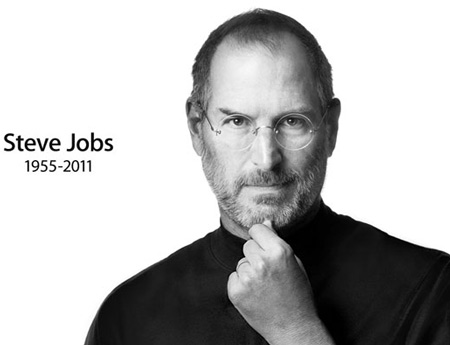 Пять элементов, присутствующие во всех презентациях Apple.
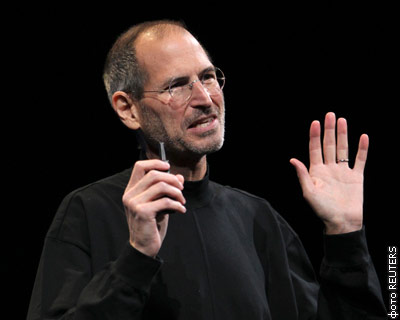 1. Ключевая фраза (хедлайн).
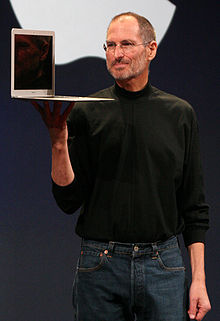 2. Противник
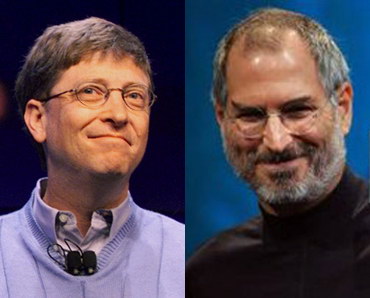 3. Простые слайды
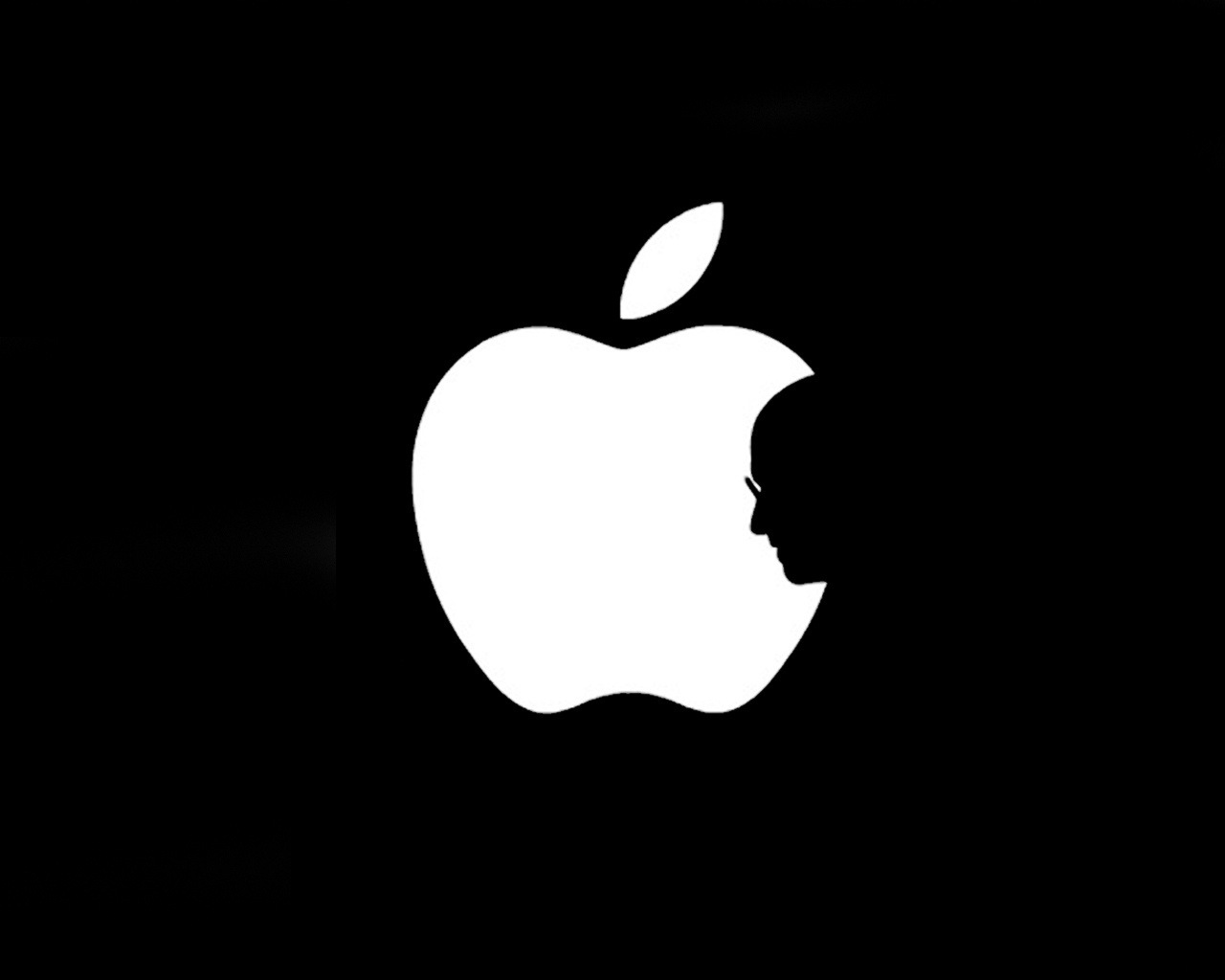 4. Демо-версия
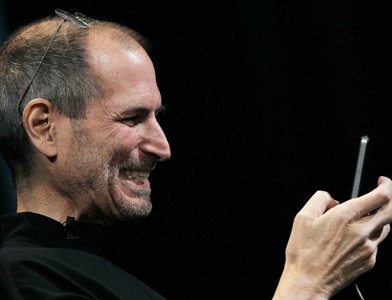 5. Момент «ну ничего себе!»
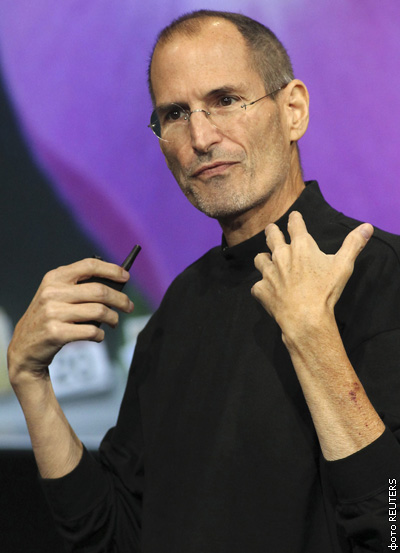 И ещё несколько советов…
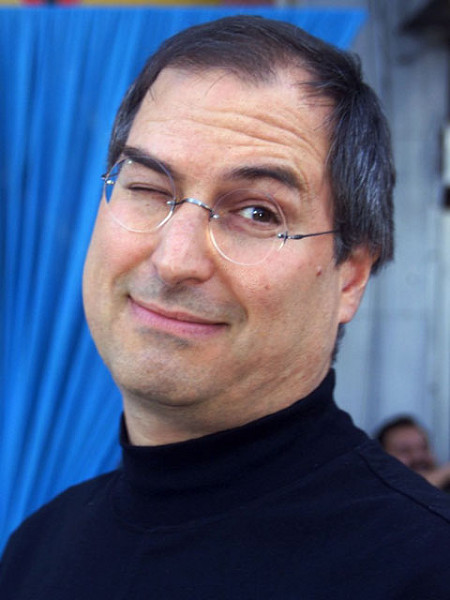 Сосредоточьтесь на достоинствах
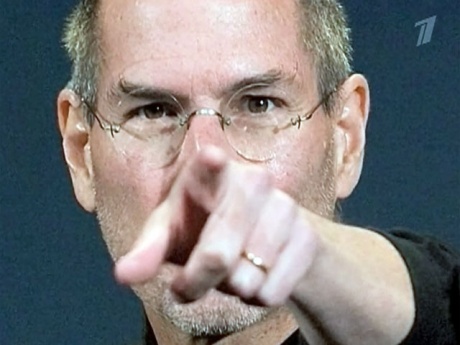 Делите сцену
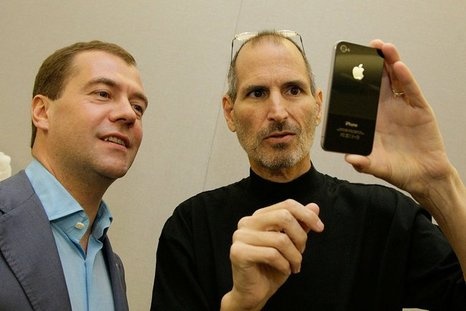 Создайте широко обсуждаемый момент
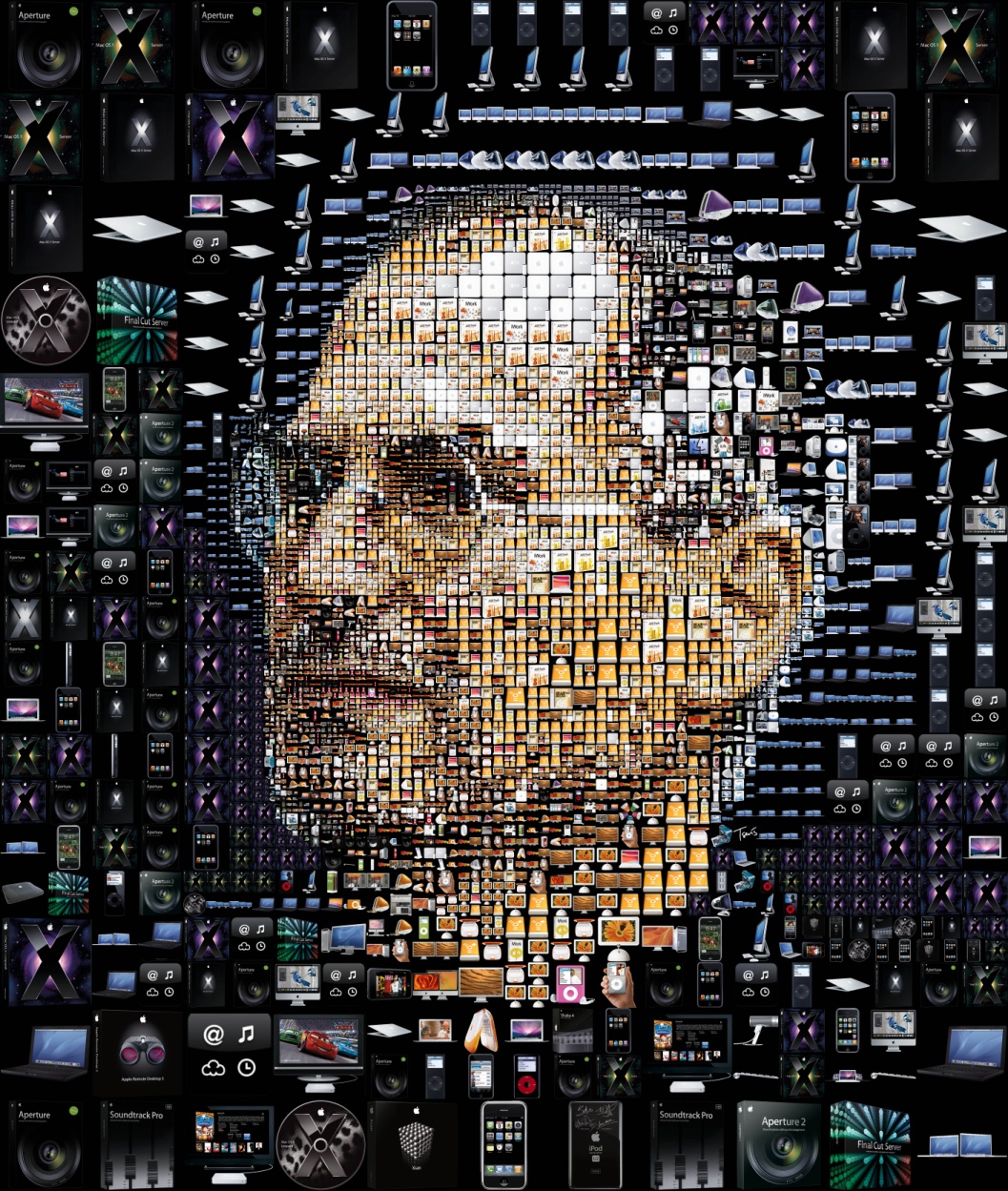 Продавайте мечту
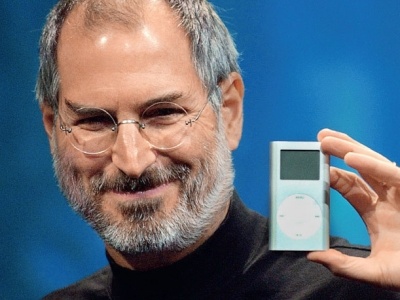 «Мы идём по нашему скромному пути, чтобы сделать мир лучше…»
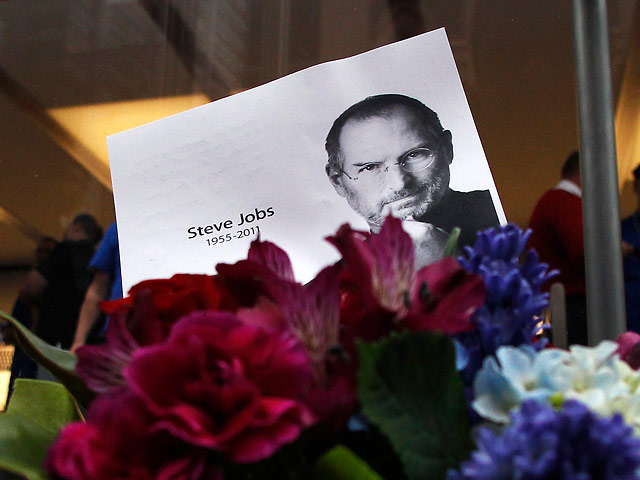